Pronunciation Recordings
Theme 3 – Sessions 1-3
der Regenbogen   	the rainbow
rot		red
orange	orange
gelb		yellow
grün		green
blau		blue
schwarz	black
grau		grey
rosa		pink
lila		purple
weiß		white
golden	golden
silbern	silver
braun	brown
bunt		multi-coloured
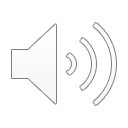 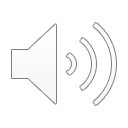 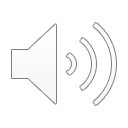 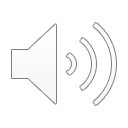 Was ist deine Lieblingsfarbe?What is your favourite colour?

Meine Lieblingsfarbe ist …My favourite colour is…

Welche Farbe ist das?What colour is this?

Das ist …This is…?
Meine Lieblingsfarben sind …My favourite colours are…?
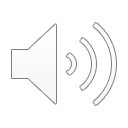 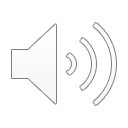 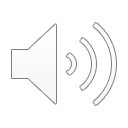 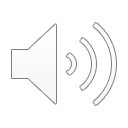 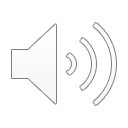 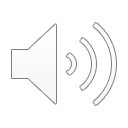 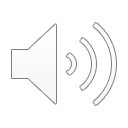 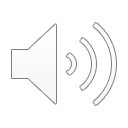 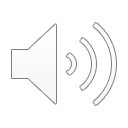 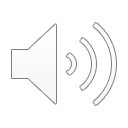 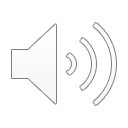 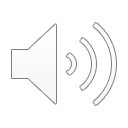 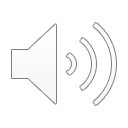 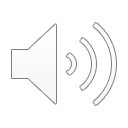 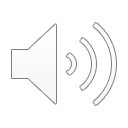 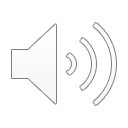